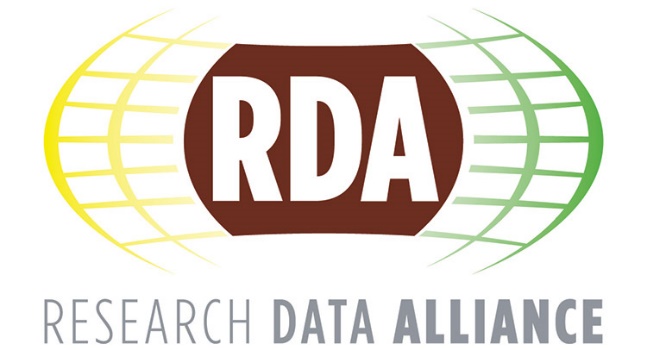 Research Data Alliance Austria
Conference “The European Open Science Cloud: Austria takes initiative”, 30 October 2018, University of Vienna

Barbara Sánchez, TU Wien, RDA Austria, Deputy Chair
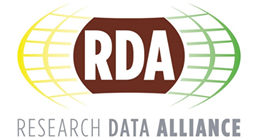 What is RDA?
RDA is an international member based organization focused on the  development of infrastructure and community activities that reduce  barriers to data sharing and exchange, and the acceleration of data  driven innovation worldwide.

With more than 7,300 members globally representing 137 countries,  RDA includes researchers, scientists and data science professionals  working in multiple disciplines, domains and thematic fields and from  different types of organisations across the globe.

RDA is building the social and technical bridges that enable open sharing of  data to achieve its vision of researchers and innovators openly sharing data  across technologies, disciplines, and countries to address the grand challenges  of society.
WWW.RD-ALLIANCE.ORG
@RESDATALL
rd-alliance.org/about-rda
CC BY-SA 4.0
Who is RDA
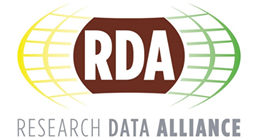 WWW.RD-ALLIANCE.ORG
@RESDATALL
rd-alliance.org/about-rda
CC BY-SA 4.0
RDA Worldwide Growth
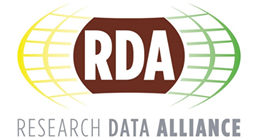 WWW.RD-ALLIANCE.ORG
@RESDATALL
rd-alliance.org/about-rda
CC BY-SA 4.0
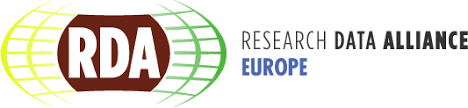 RDA Europe
European plug-in to the Research Data Alliance
Launch of RDA Europe 4.0 in March 2018
Mandated to become the centrepiece for an EU Open Science Strategy
Establishment of a network of national nodes to foster adoption of RDA outputs in the region
Calls to expand the network via a cascading grant funding mechanism
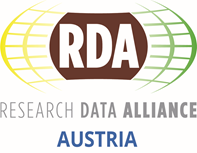 RDA in Austria
Serve cross border as a professional connector for global RDM and data sharing activities 
Go for practical approaches
Initiate concrete adoption projects to disseminate outputs from RDA global initiatives on a national level
Organize events and trainings that promote best practices in RDM
Promote local adoption of RDA recommendations 
Connect Austrian research data stakeholders
RDA Austria - Preparatory Workshop in Vienna
“Data Stewardship Realized: From Planning to Action. Towards the Establishment of an Austrian Research Infrastructure”, November 2017
Organized with the support of RDA Europe, the University of Vienna and the TU Wien
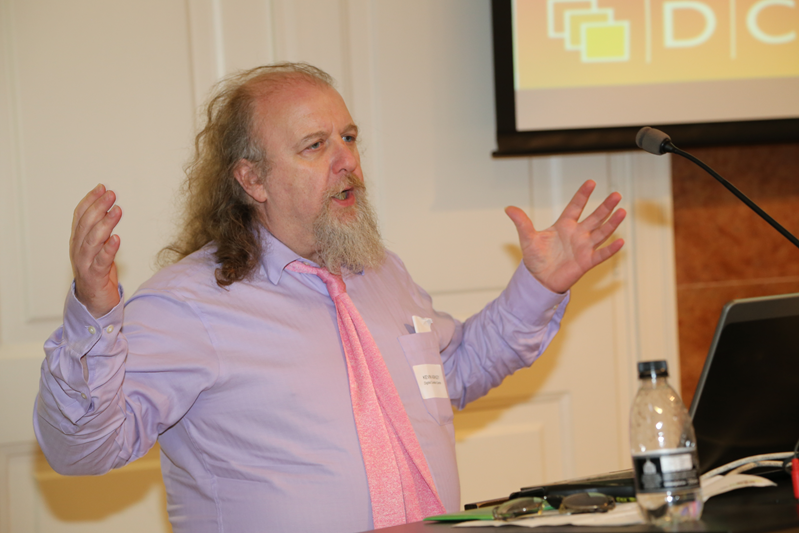 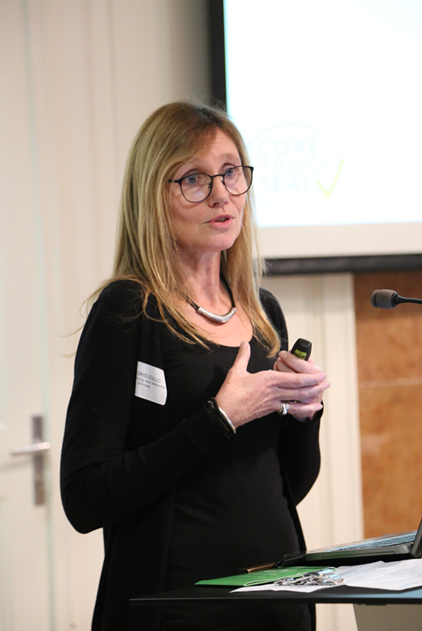 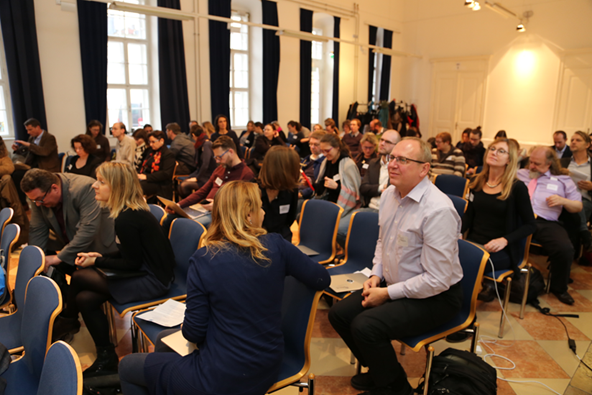 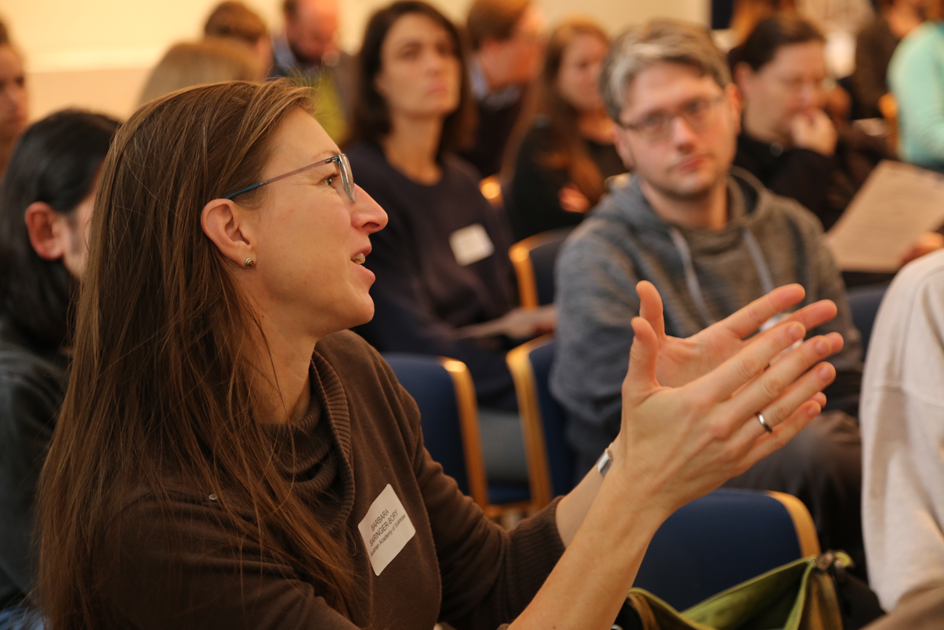 Formation of RDA Austria
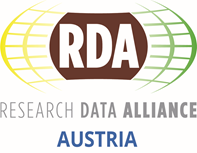 November 2017 Dedicated RDA group for Austria to formally represent the Austrian data management community 
December 2017 Constitutive General Assembly of RDA Austria 
March 2018                           First Member Forum
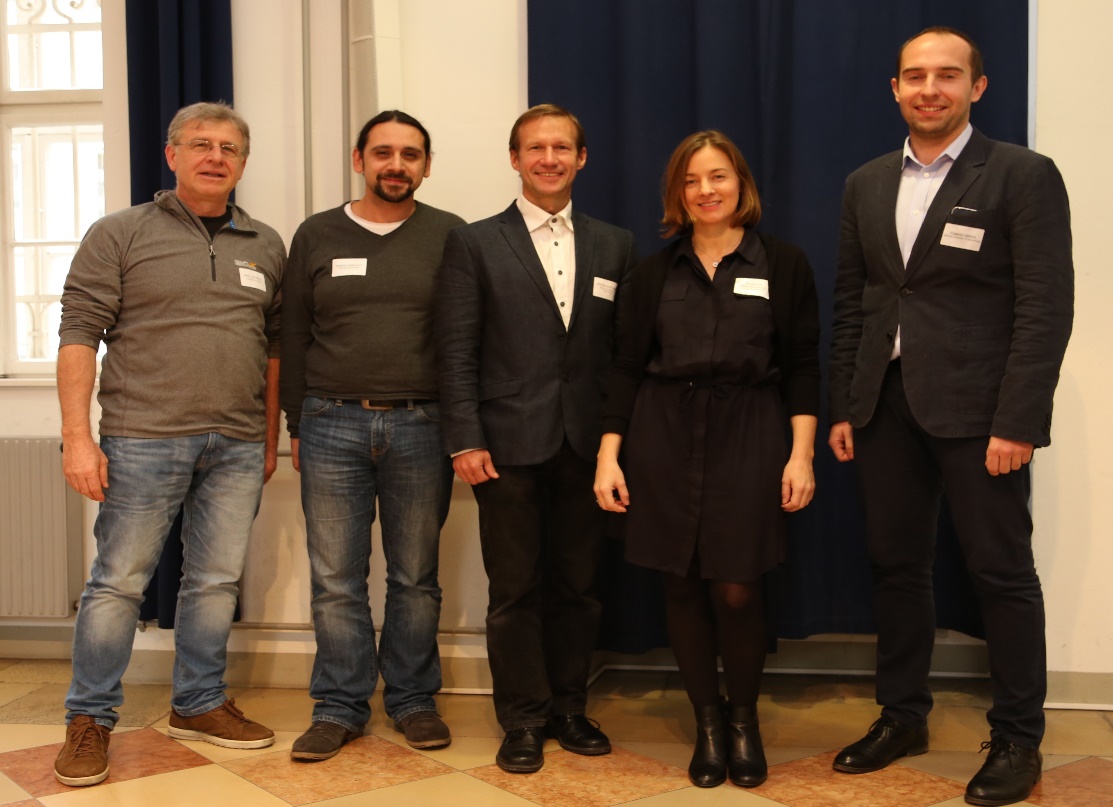 Foundation committee: Paolo Budroni, Raman Ganguly, Andreas Rauber, Barbara Sánchez, Tomasz Miksa (not in the picture: Seyavash Amini)
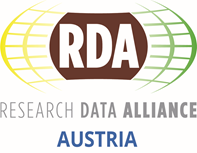 Members of RDA Austria
The Austrian community responded quickly to the invitation to build the social and technical  bridges that enable open sharing of  data

3 institutional members: TU Wien, University of Vienna, Know-Center Graz
28 individual members from various Austrian research institutions from five federal provinces 
Contact established with: GOFAIR, OpenAIRE,                        e-Infrastructures Austria
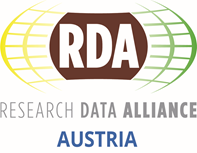 Austria: Planned Working Groups____
Data citation, discovery and reuse
GDPR and research data
Research data management policies and services for academia, industry and SMEs
Machine-actionable data management plans
Specific challenges concerning research data in the digital humanities
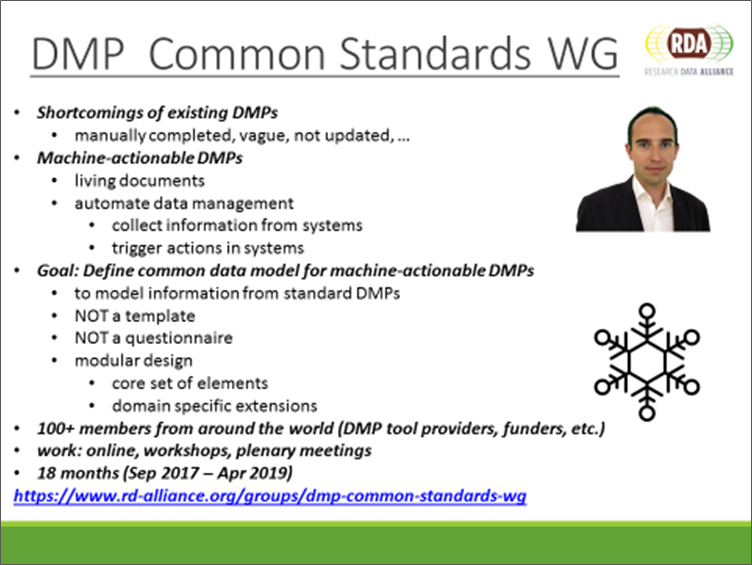 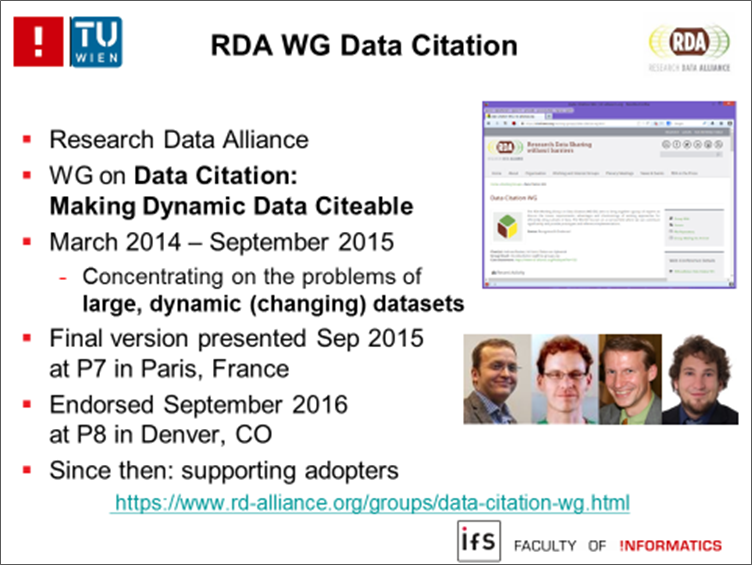 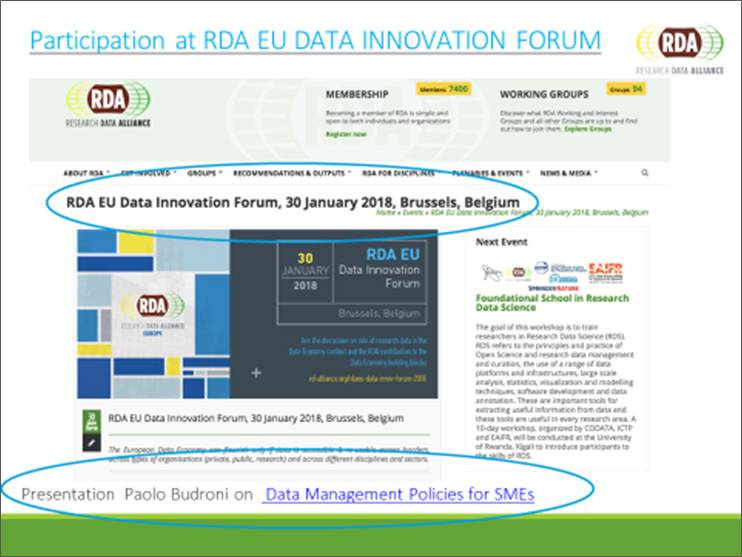 Endorsement of the EOSC
On 11 April 2018, RDA Austria sent an endorsement to the October 2017 Declaration of the European Open Science Cloud
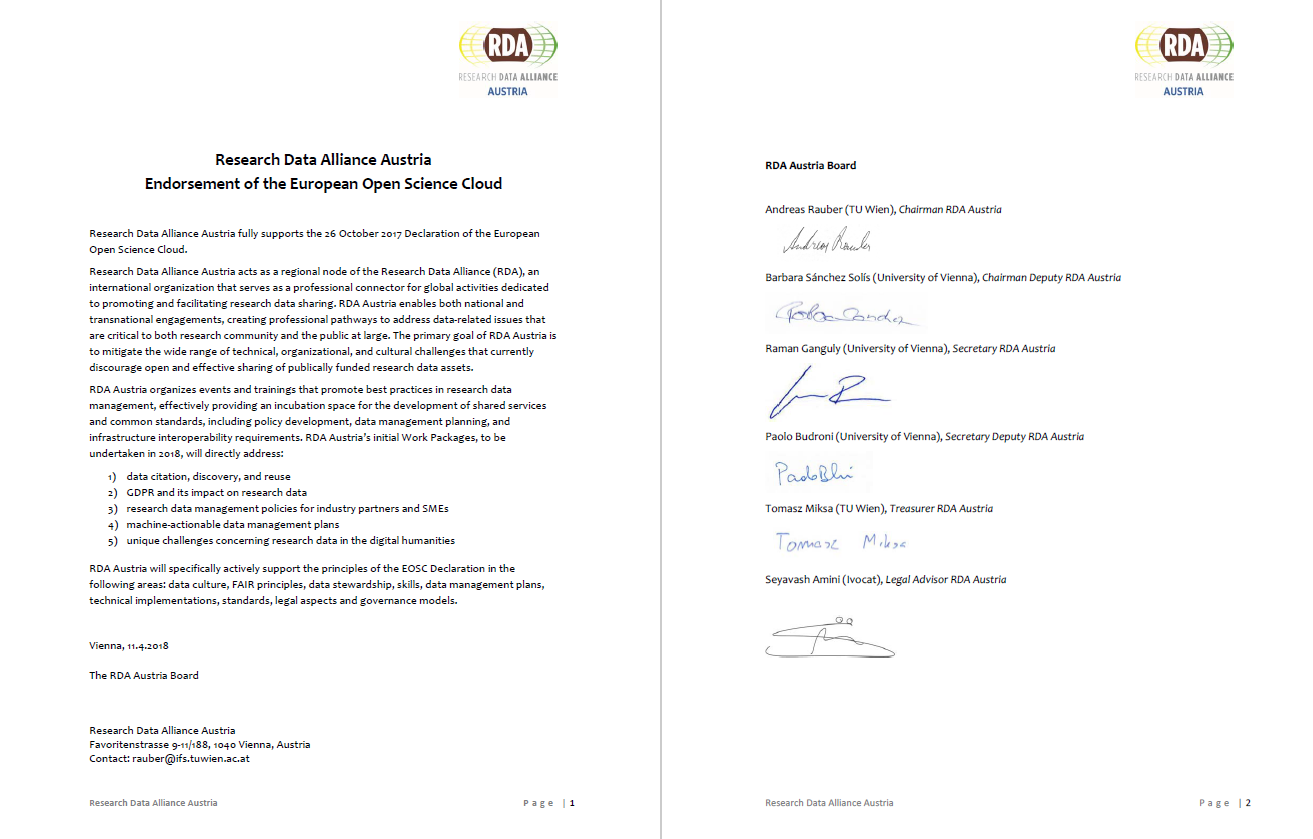 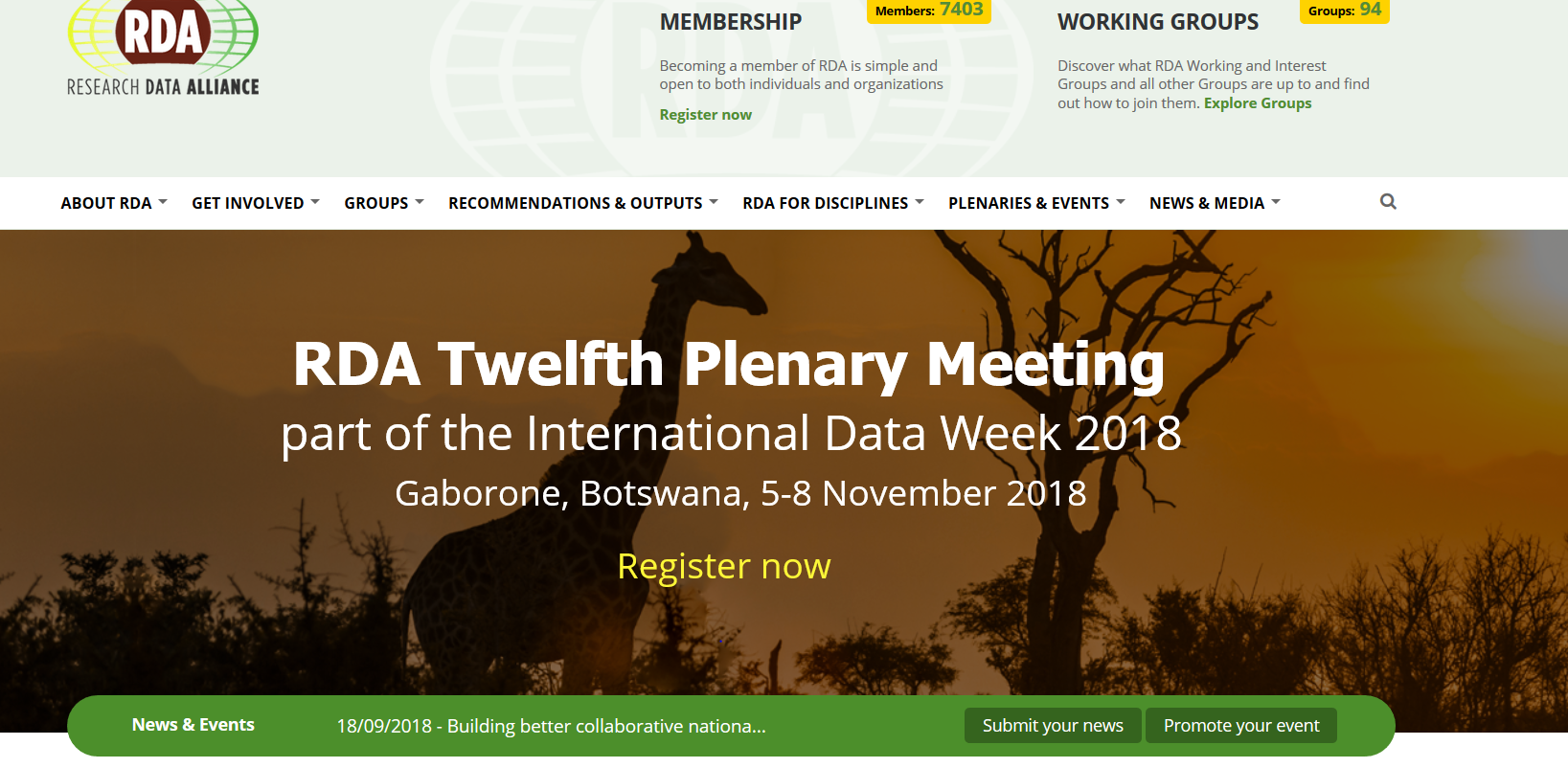 Digital Frontiers of Global Science
To  find out more visit:
https://www.rd-alliance.org/plenaries/rda-twelfth-plenary-meeting-part-international-data-week-2018-gaborone-botswana
WWW.RD-ALLIANCE.ORG
@RESDATALL
rd-alliance.org/plenaries
CC BY-SA 4.0
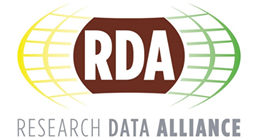 Linking to training initiatives
Outlook April 2019: 
Train-the-trainer workshop on GO Change, GO Train, Go Build in cooperation with the project e-Infrastructures Austria – WP2 “Creation of GOFAIR Reference Points at Austrian Research Institutions”, in cooperation with GOFAIR International and OpenAIRE
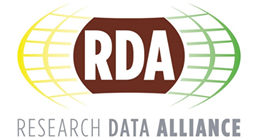 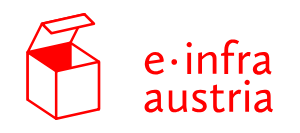 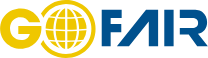 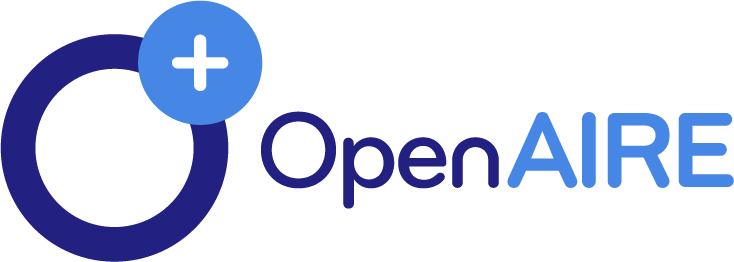 Contact RDA Austria – Board
Email: info@rd-alliance.at
Contact RDA Global:
Email: enquiries@rd-alliance.org
Web: www.rd-alliance.org 
Twitter: @resdatall
Slides partly taken from RDA Global,
Slideshare -  http://www.slideshare.net/ResearchDataAlliance
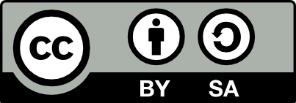